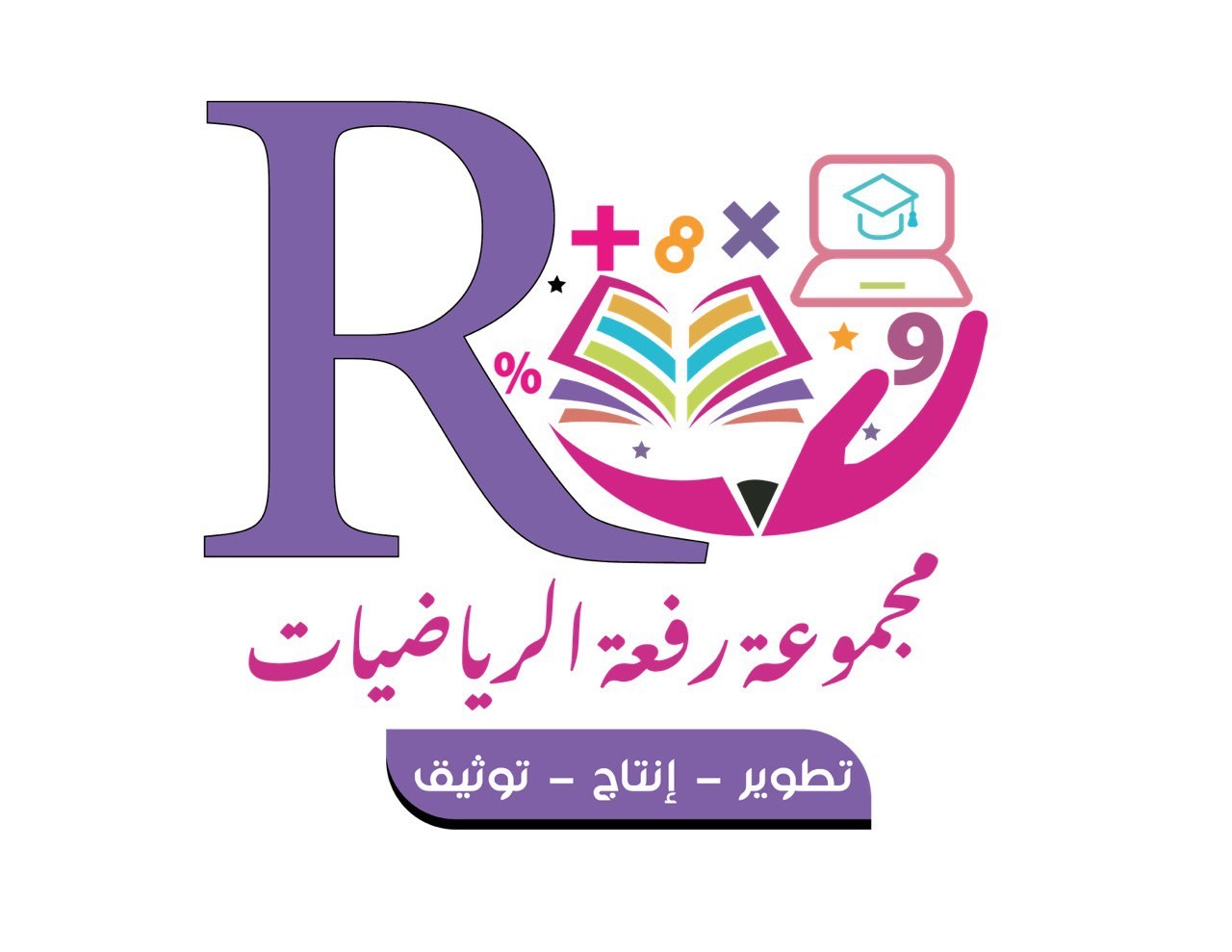 ( القوانين الصفية )
أجلس جلسة صحيحة .
الالتزام بالهدوء .
أرفع يدي عند المشاركة.
أحترم الآخرين .
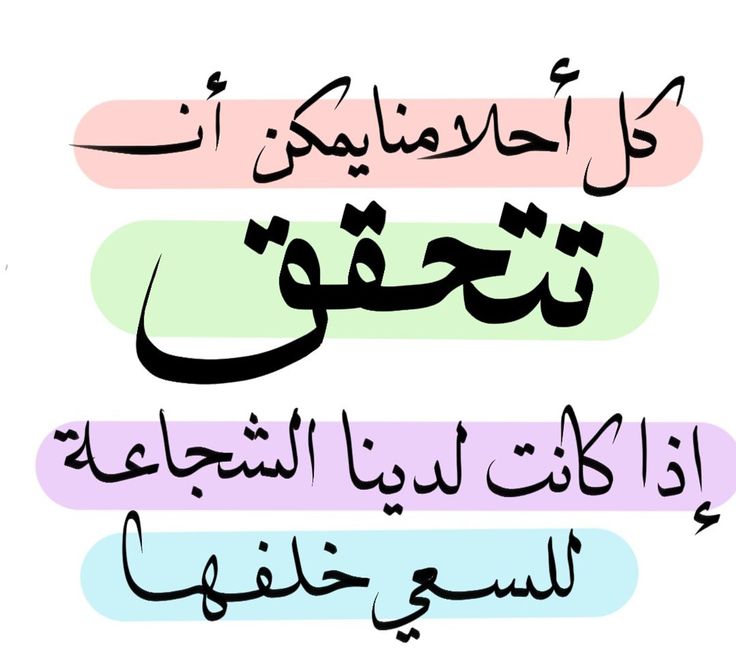 أستمع لشرح معلمتي .
أحافظ على نظافة المكان .
اعداد : أ/ نوره الأكلبي...
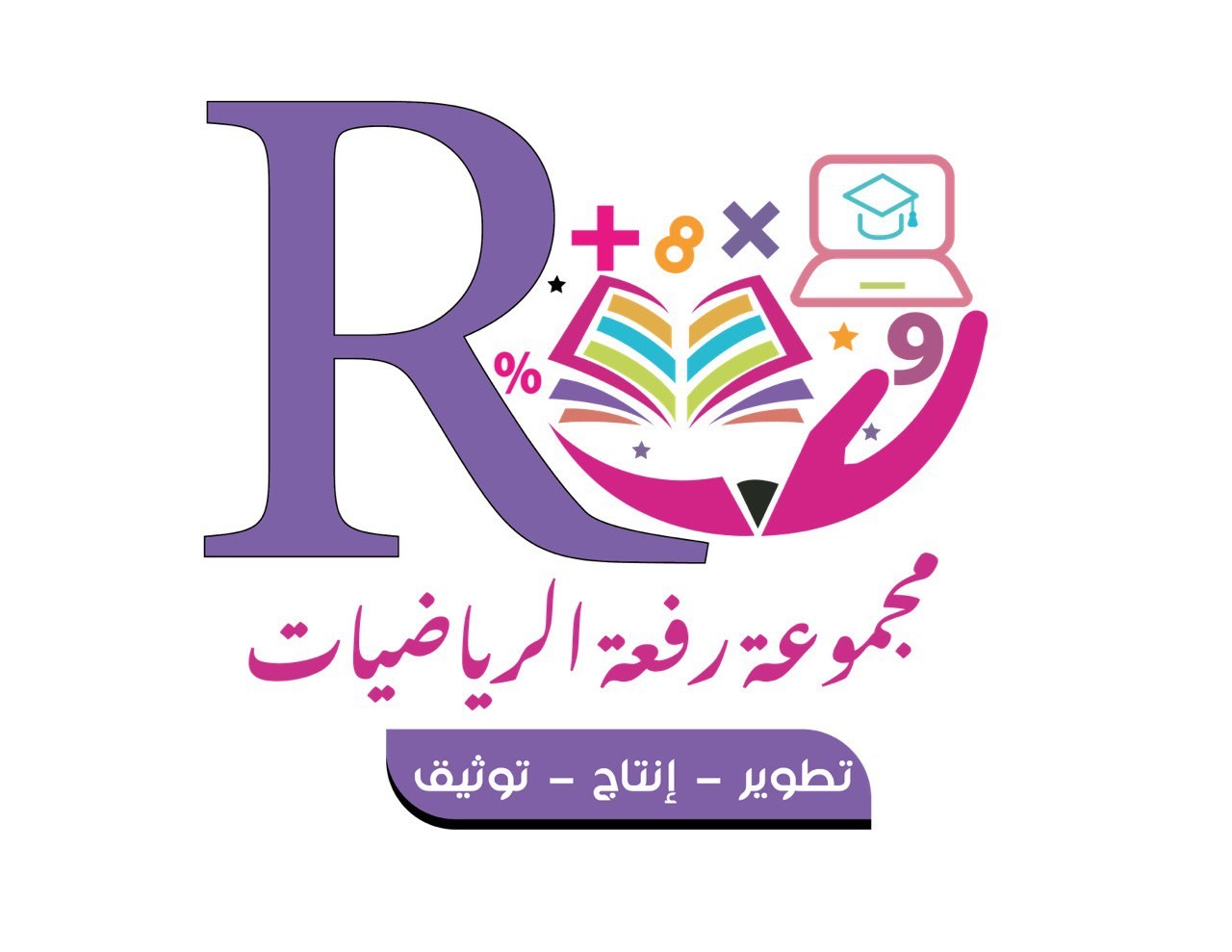 مهارة اليوم : جمع أعداد مكونة من عدة أرقام ..
مهاراتي مجموعة رفعة
التعليمية
إعداد : أ/ هبه المزيد
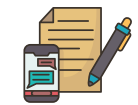 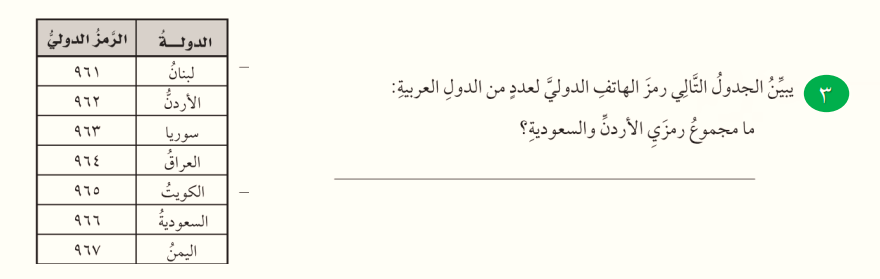 اعداد : أ/ نوره الأكلبي...
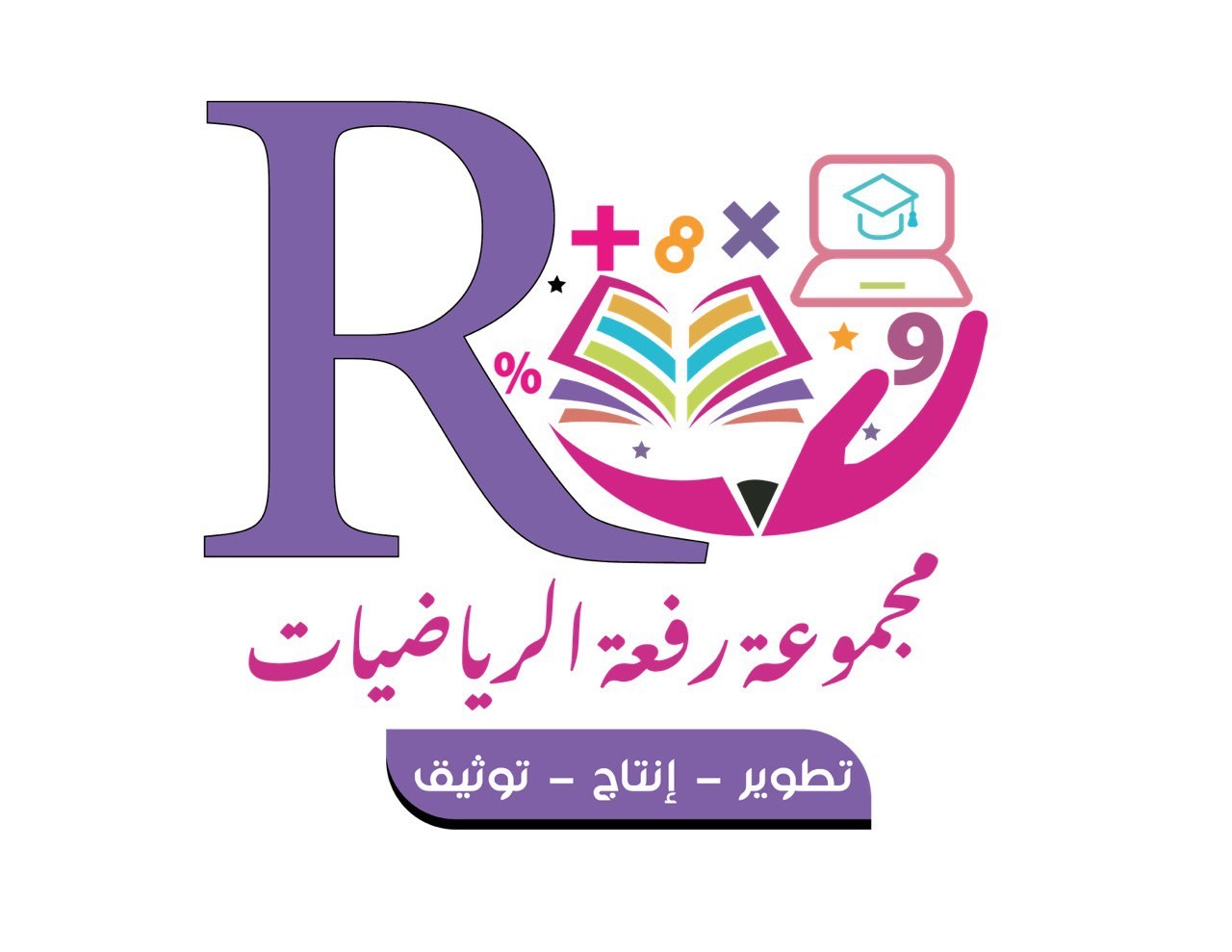 ٢١
١٢
٨
٥
٣
٢٥
٤
٧
١٦
١٩
نـــــشــــاط
اقسم الطلاب الى مجموعات .
 لديك 10 بطاقات مرقمة كما هو موضح أمامك .
 أوجد ناتج جمع الأعداد بدون استعمال الورقة والقلم .
 ما الطريقة التي استعملتها لتكون عملية الجمع سهلة وبسيطة .
اعداد : أ/ نوره الأكلبي...
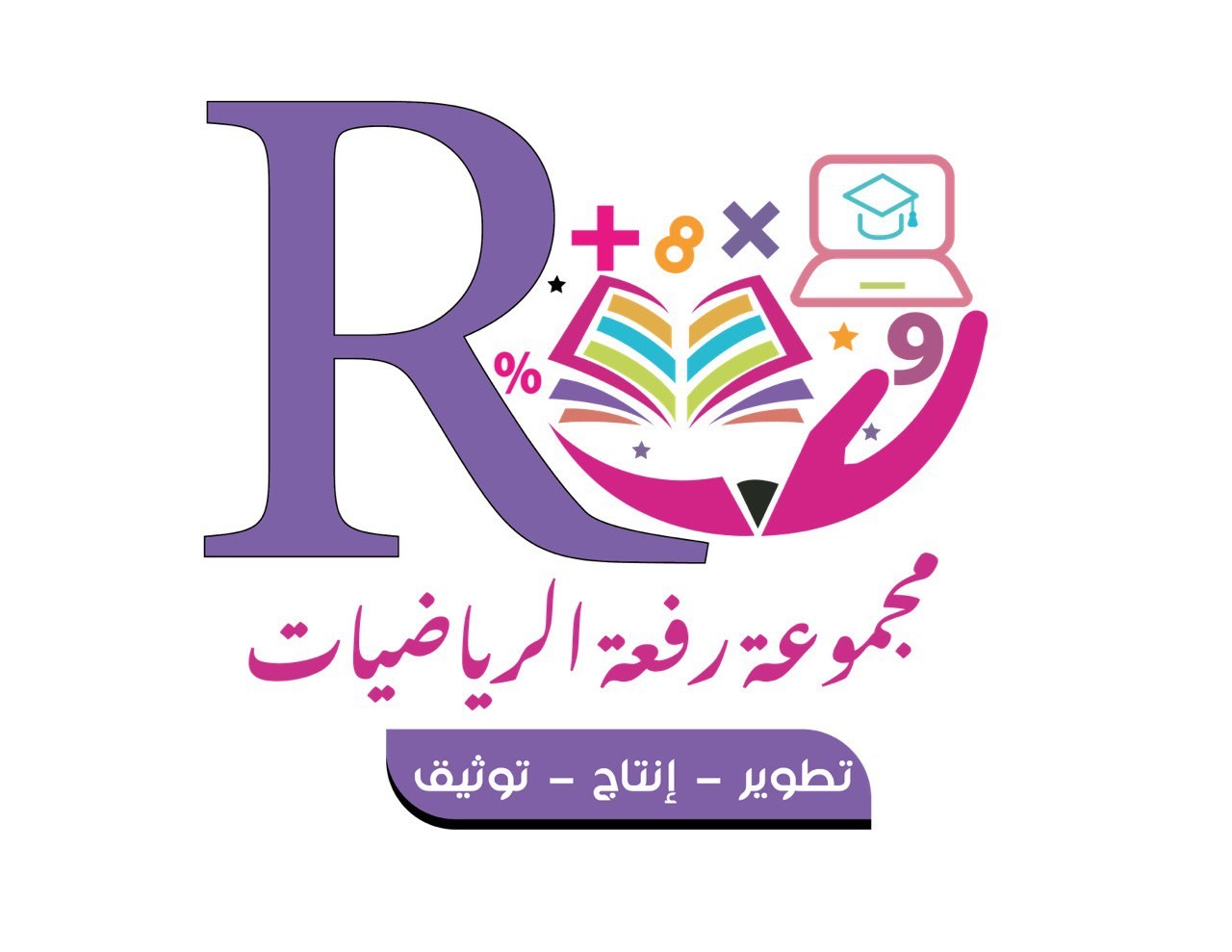 2-5 : خـصـائـصُ الـجـمـع..
تـــشـــويـــــقــــه
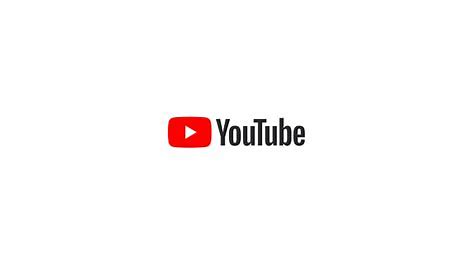 اعداد : أ/ نوره الأكلبي...
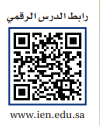 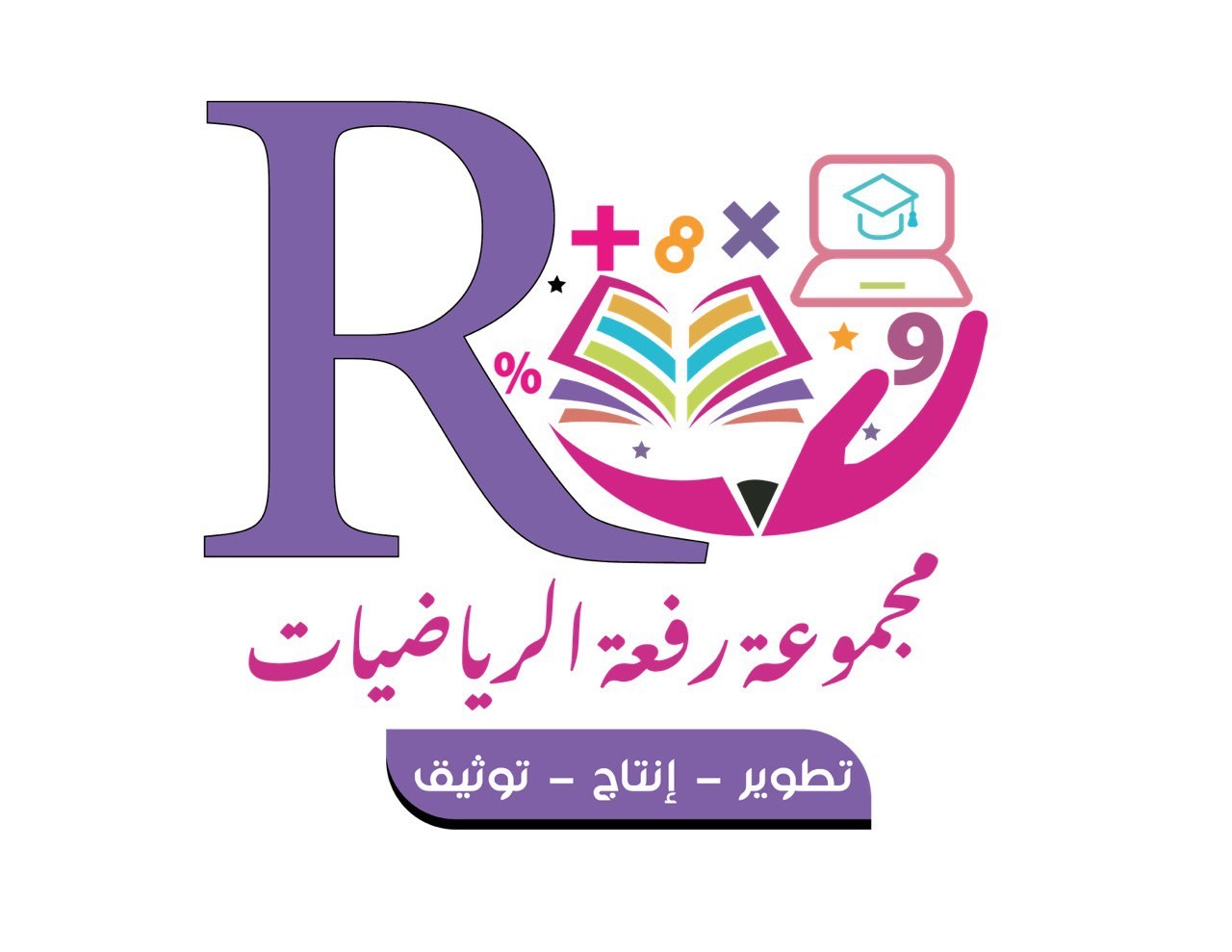 2-5 : خـصـائـصُ الـجـمـع..
فِكْرَةُ الدَّرْس:
أستعملُ خصائصَ الجمعِ لأجدَ
ناتجَ جمِع الأعدادِ والكسور 
العشرية ذهنيًا..
الْمُفْرَدَاتُ :
 الأبدال .
العنصر المحايد الجمعي  .
التجميع .
اعداد : أ/ نوره الأكلبي ...           صفحة 64
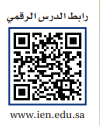 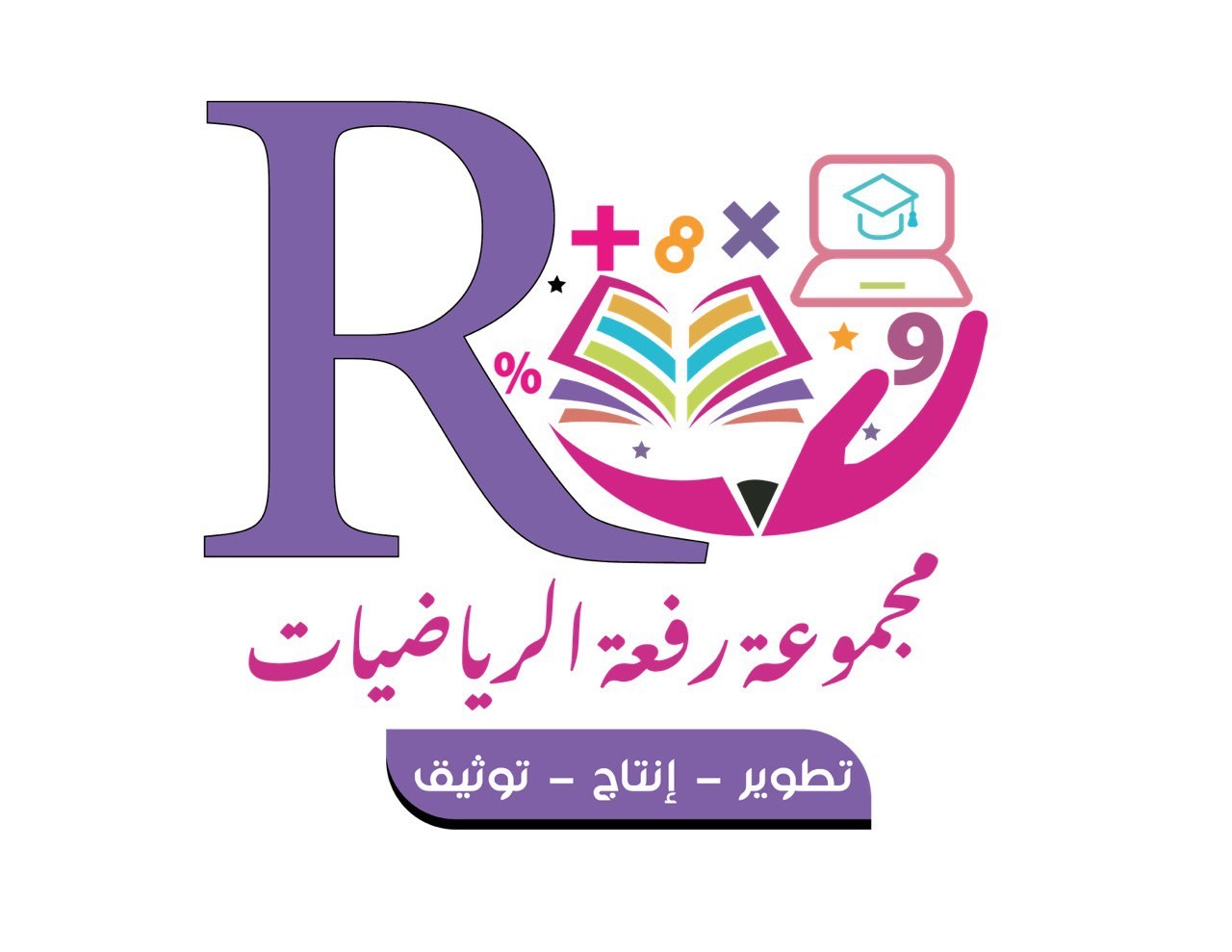 2-5 : خـصـائـصُ الـجـمـع..
اْســتــعِــــدَّ :
فِكْرَةُ الدَّرْس:
أقرأُ الأَعدادَ ضِمنَ البلايينِ (الملياراتِ) وَأكتُبُها بالصِّيغ القياسيةِ ،و التحليليةِ، واللفظيةِ.
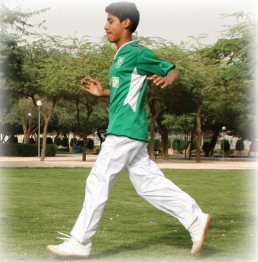 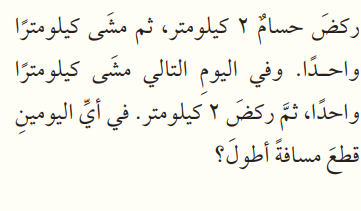 الْمُفْرَدَاتُ :
 الأبدال .
العنصر المحايد الجمعي  .
التجميع .
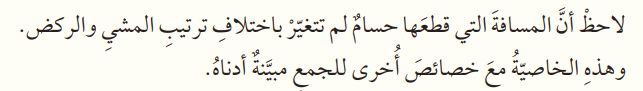 اعداد : أ/ نوره الأكلبي ...           صفحة 64
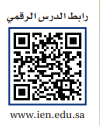 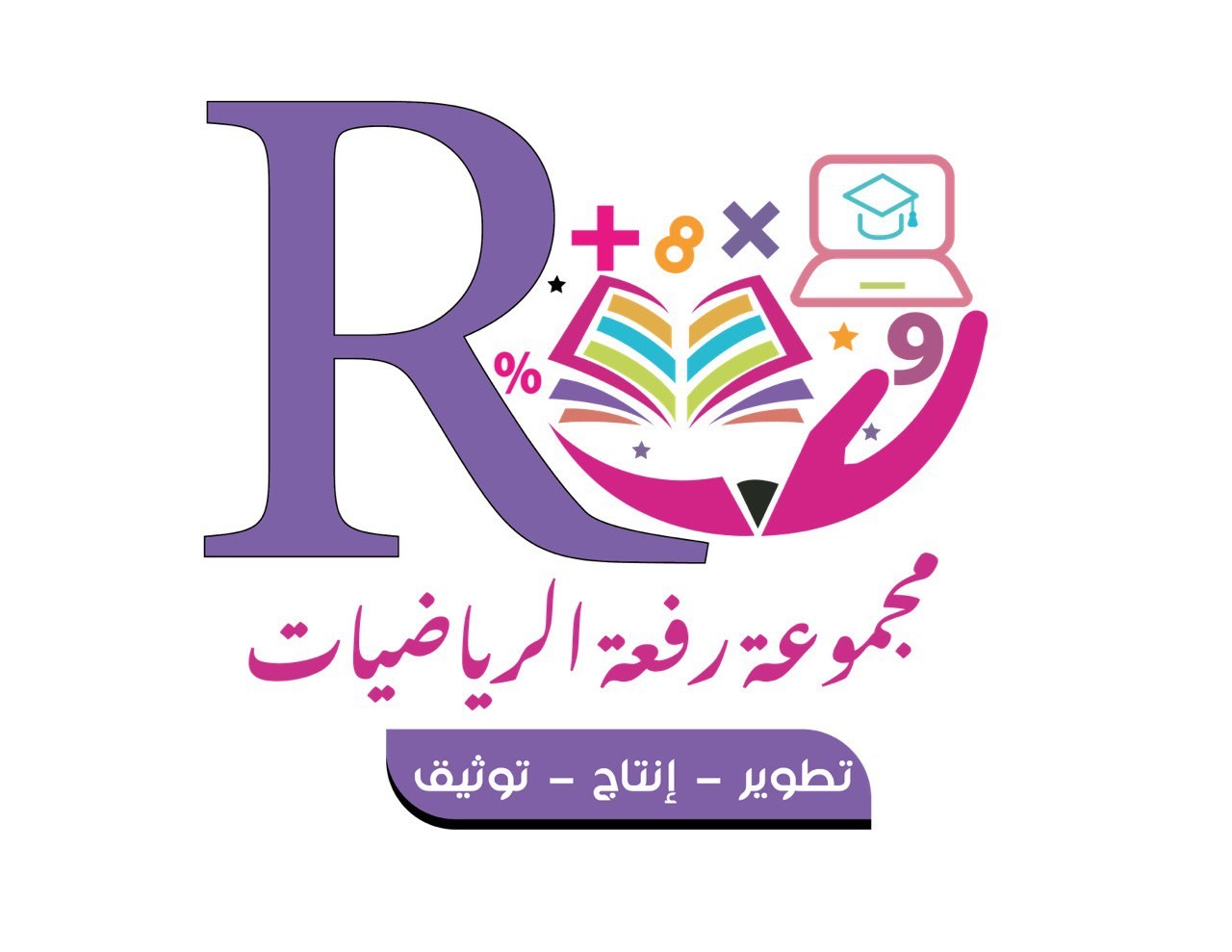 2-5 : خـصـائـصُ الـجـمـع..
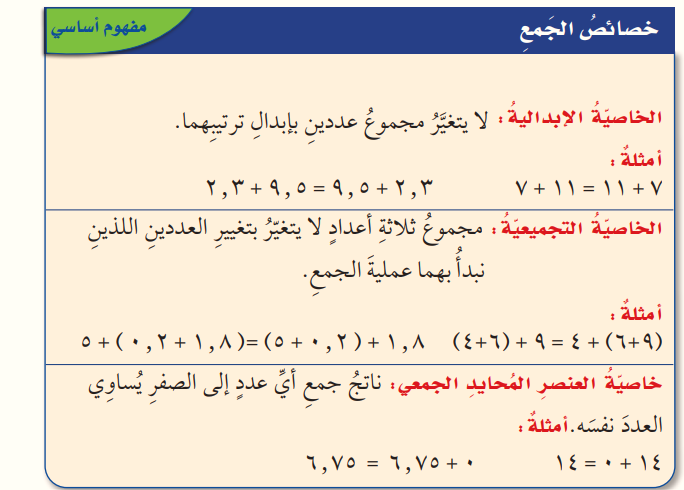 فِكْرَةُ الدَّرْس:
أقرأُ الأَعدادَ ضِمنَ البلايينِ (الملياراتِ) وَأكتُبُها بالصِّيغ القياسيةِ ،و التحليليةِ، واللفظيةِ.
الْمُفْرَدَاتُ :
 الأبدال .
العنصر المحايد الجمعي  .
التجميع .
اعداد : أ/ نوره الأكلبي ...           صفحة 64
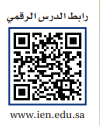 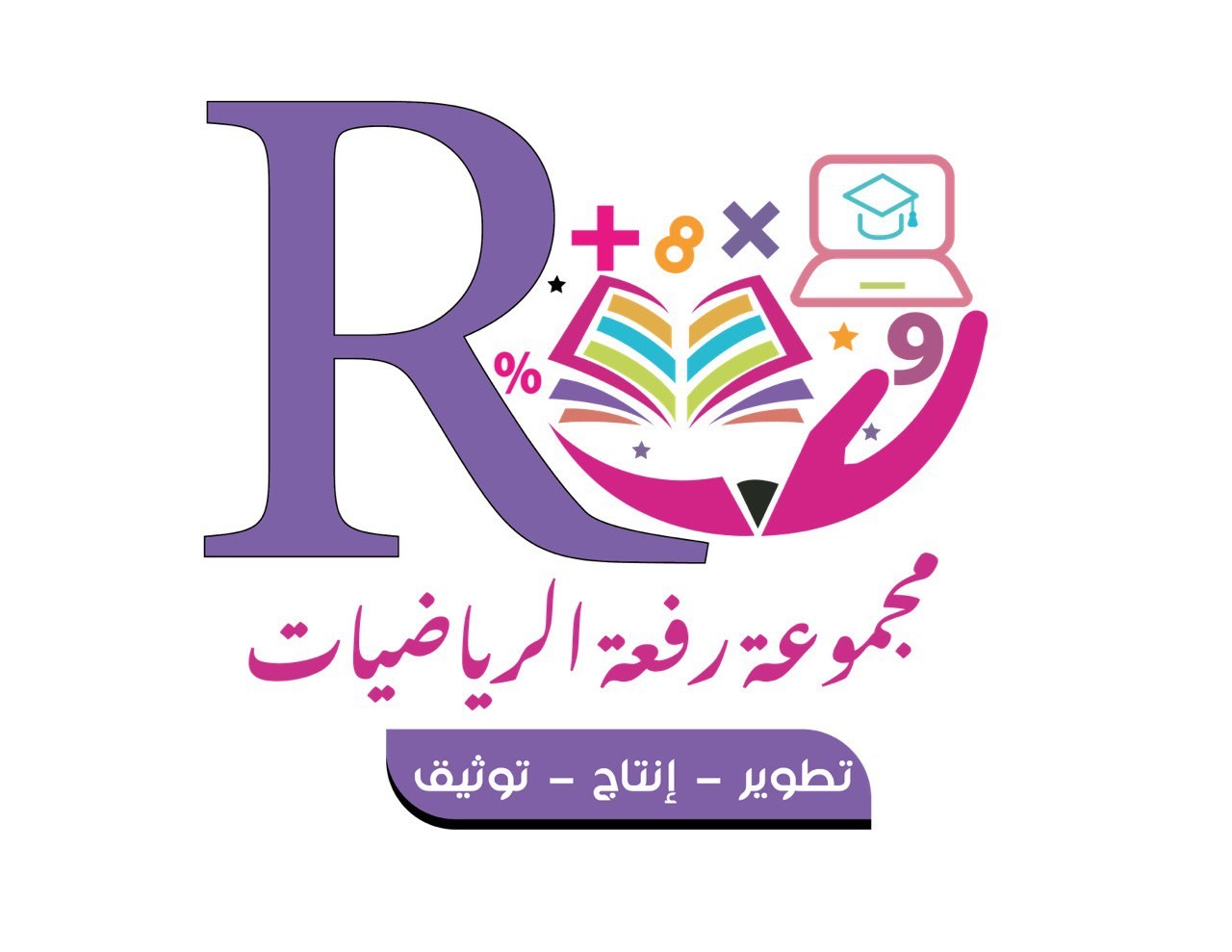 2-5 : خـصـائـصُ الـجـمـع..
فِكْرَةُ الدَّرْس:
أقرأُ الأَعدادَ ضِمنَ البلايينِ (الملياراتِ) وَأكتُبُها بالصِّيغ القياسيةِ ،و التحليليةِ، واللفظيةِ.
مِــثـــالٌ :خـصـائـصُ الـجـمـعِ .
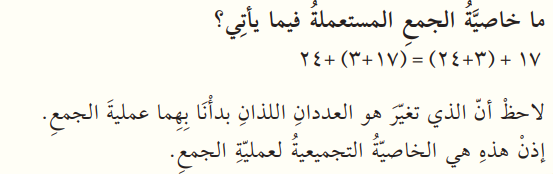 الْمُفْرَدَاتُ :
 الأبدال .
العنصر المحايد الجمعي  .
التجميع .
اعداد : أ/ نوره الأكلبي ...           صفحة 64
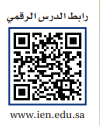 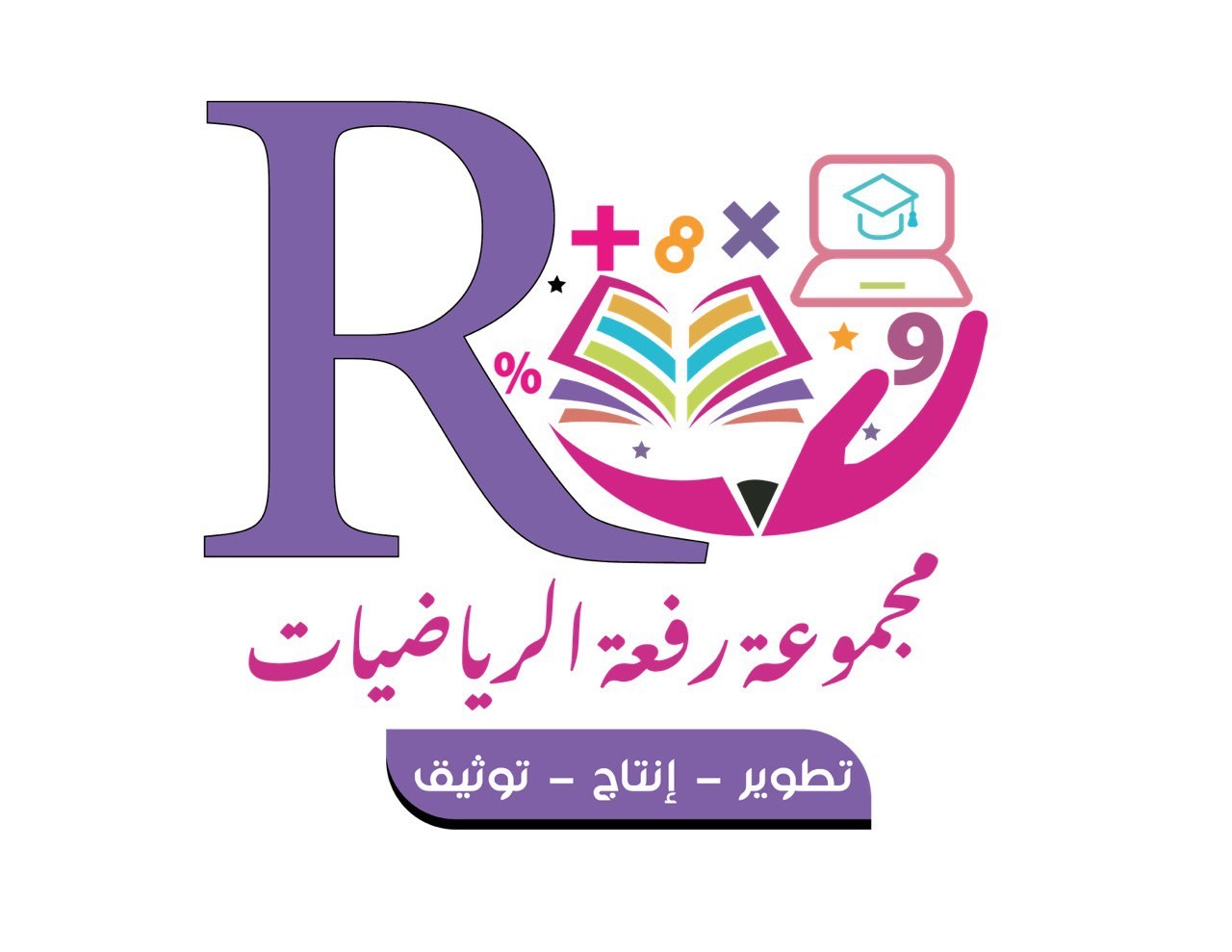 2-5 : خـصـائـصُ الـجـمـع..
مِــثـــالٌ مِـن واقِـع الـحَـيـاةِ :اسـتـعـمالُ الخـصـائـصِ لـجـمـعِ  الأعدادِ.
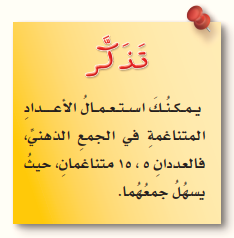 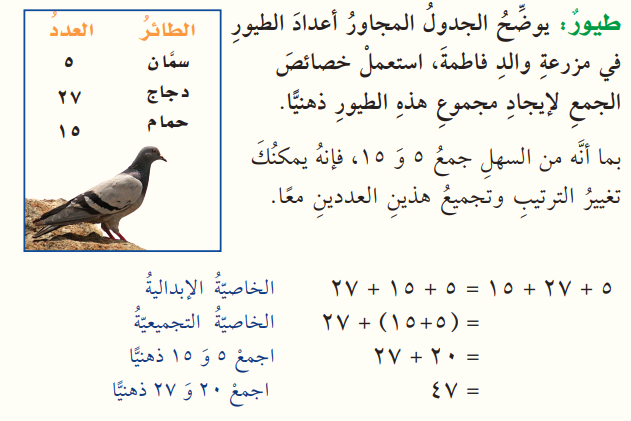 اعداد : أ/ نوره الأكلبي ...           صفحة 65
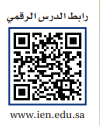 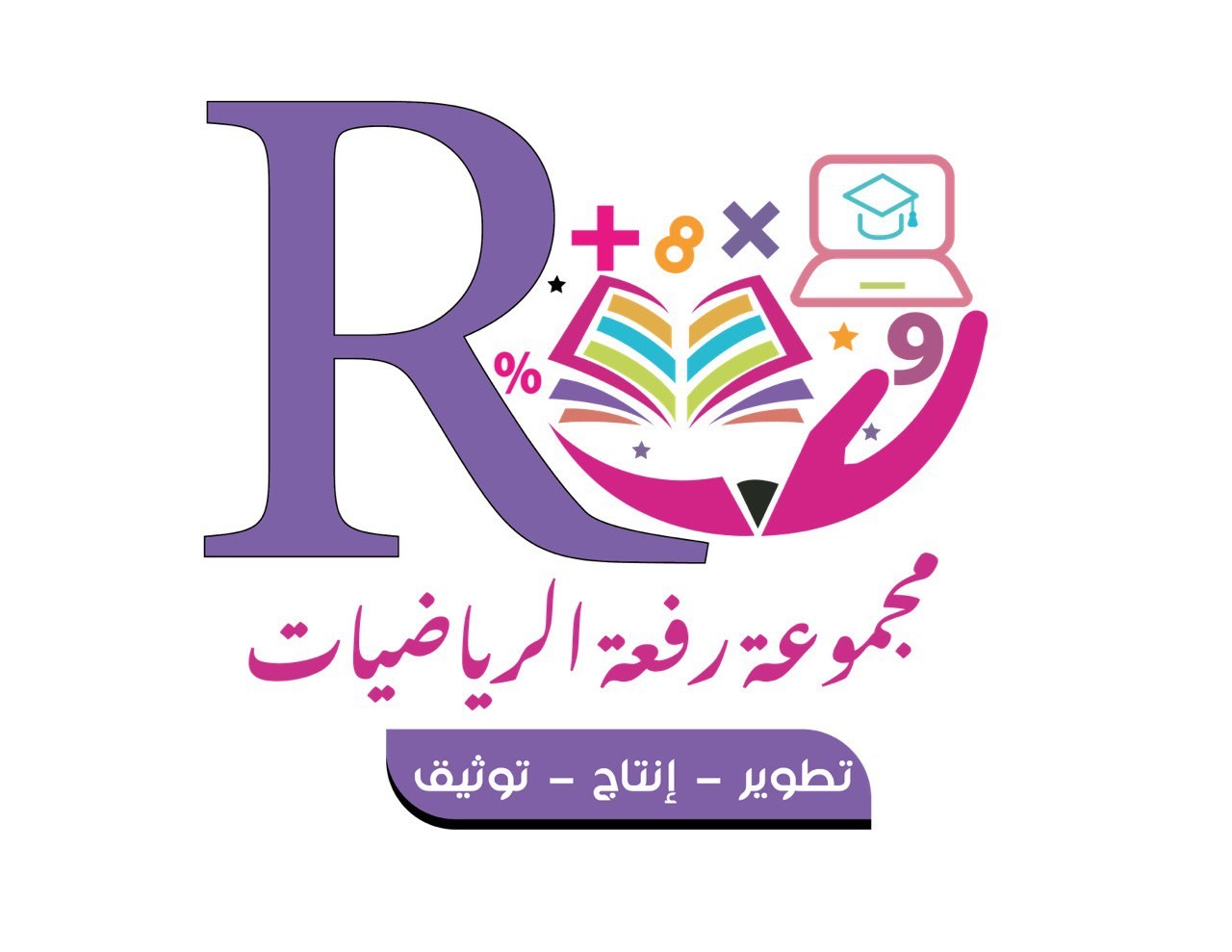 2-5 : خـصـائـصُ الـجـمـع..
مِــثـــالٌ :اسـتـعـمالُ خـصـائـصِ الـجـمـعِ  لـجـمـعِ الـكسـورِ العـشـريّةِ .
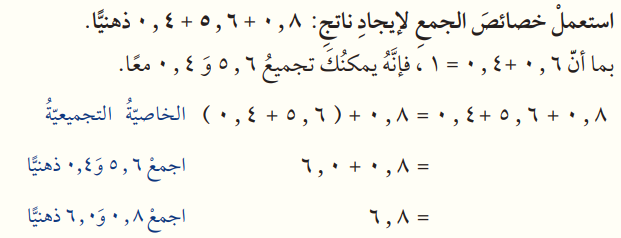 اعداد : أ/ نوره الأكلبي ...           صفحة 65
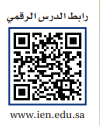 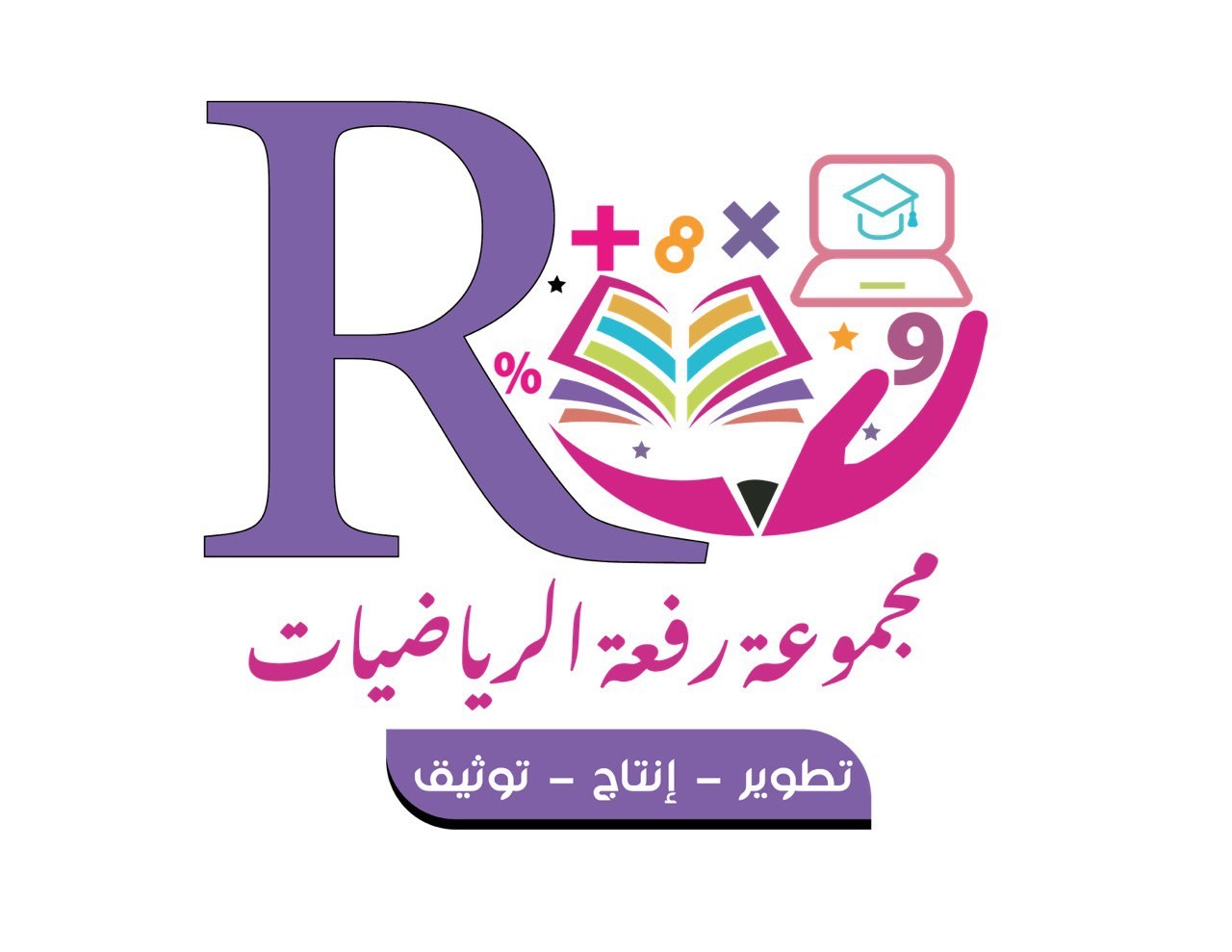 2-5 : خـصـائـصُ الـجـمـع..
مِــثـــالٌ : مـجـمـوعـات مـن 10 .
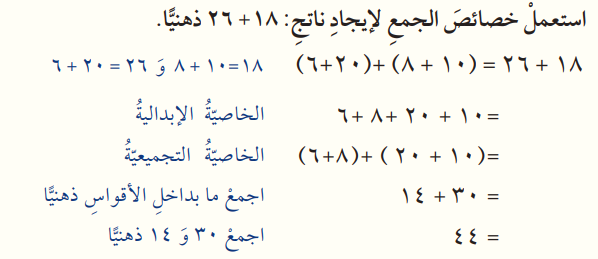 اعداد : أ/ نوره الأكلبي ...           صفحة 65
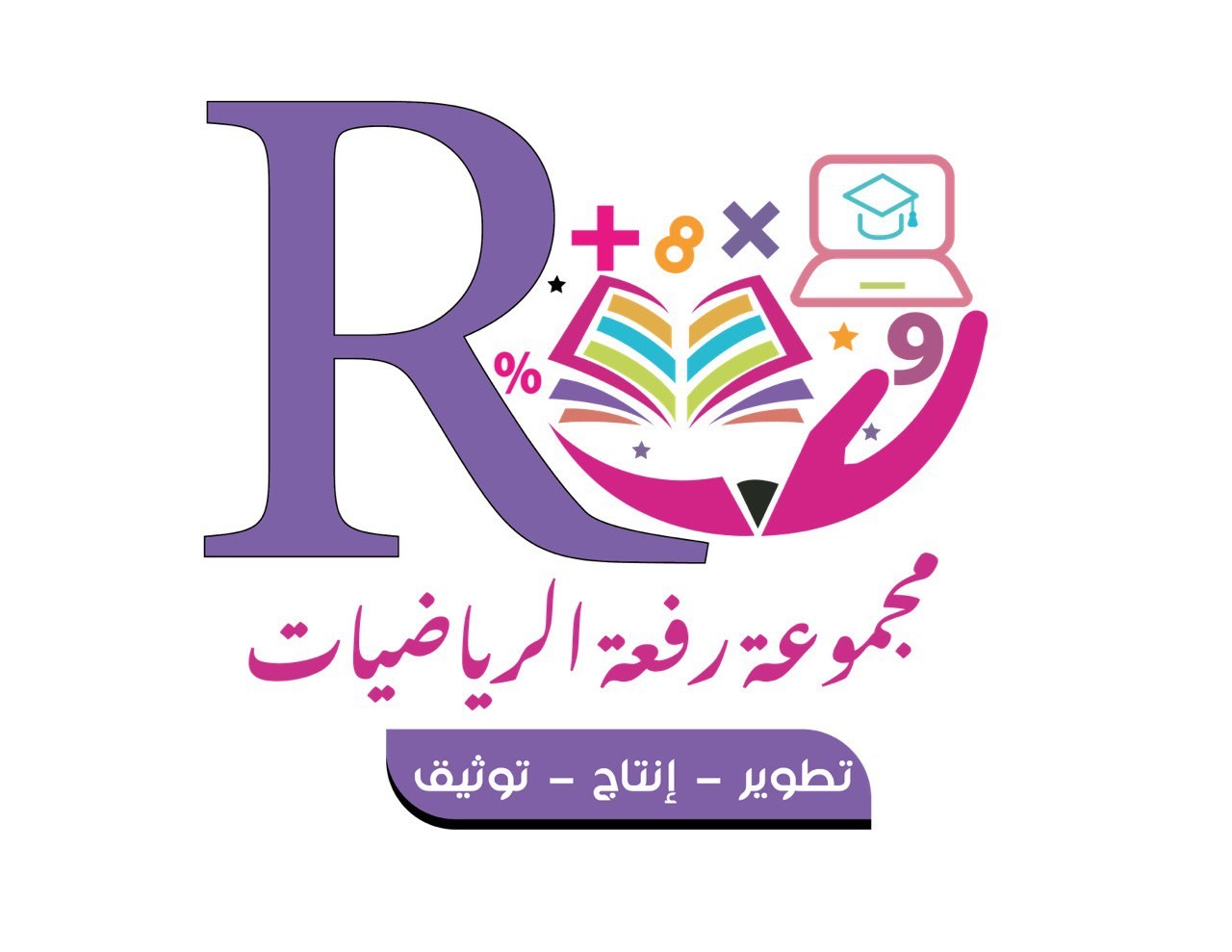 تــــأكَّــــدْ
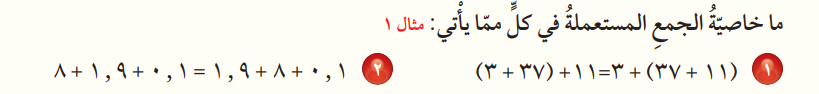 اعداد : أ/ نوره الأكلبي ...           صفحة 66
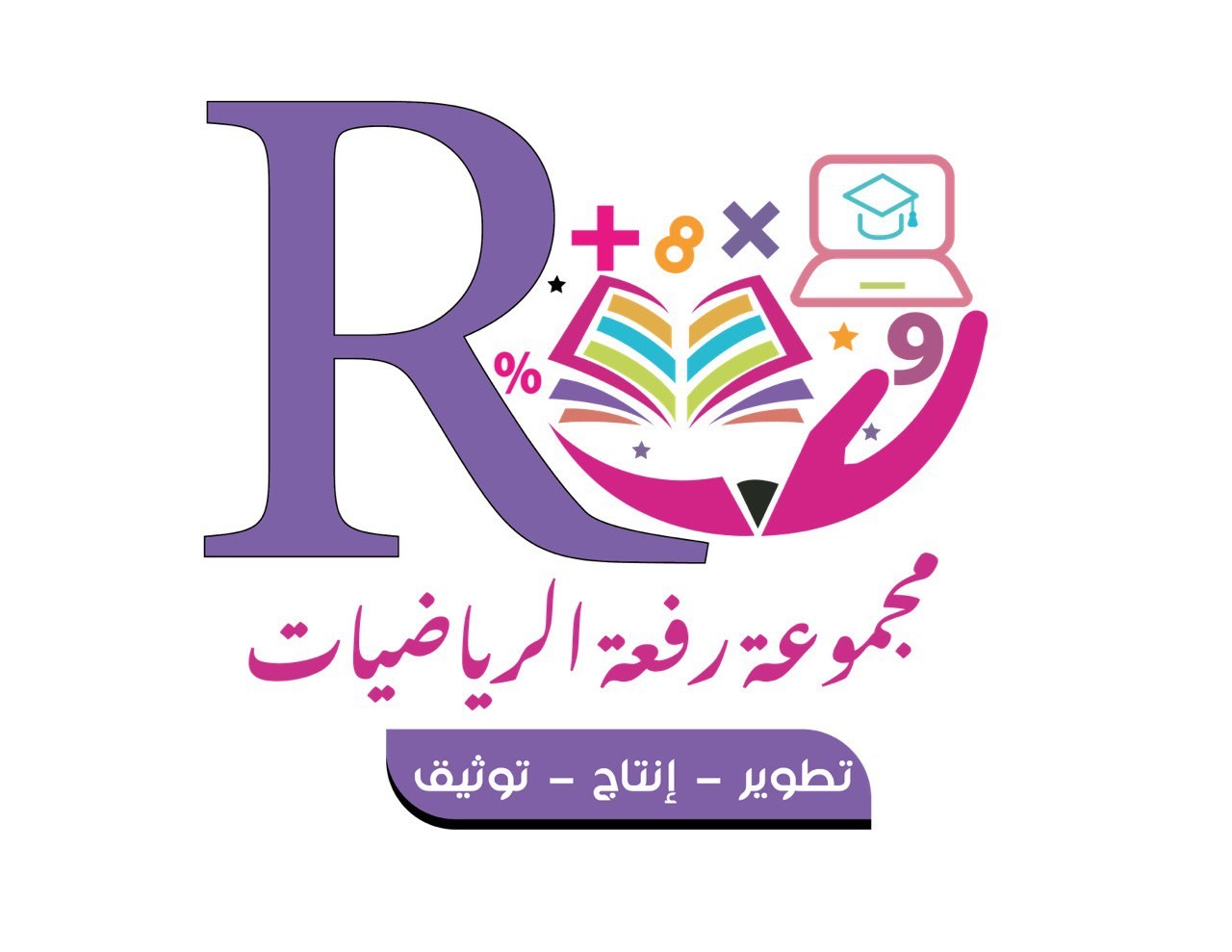 تــــأكَّــــدْ
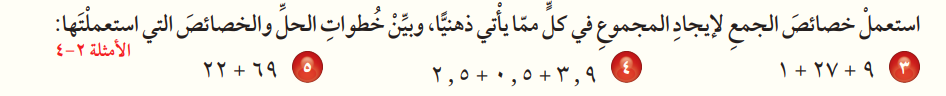 اعداد : أ/ نوره الأكلبي ...           صفحة 66
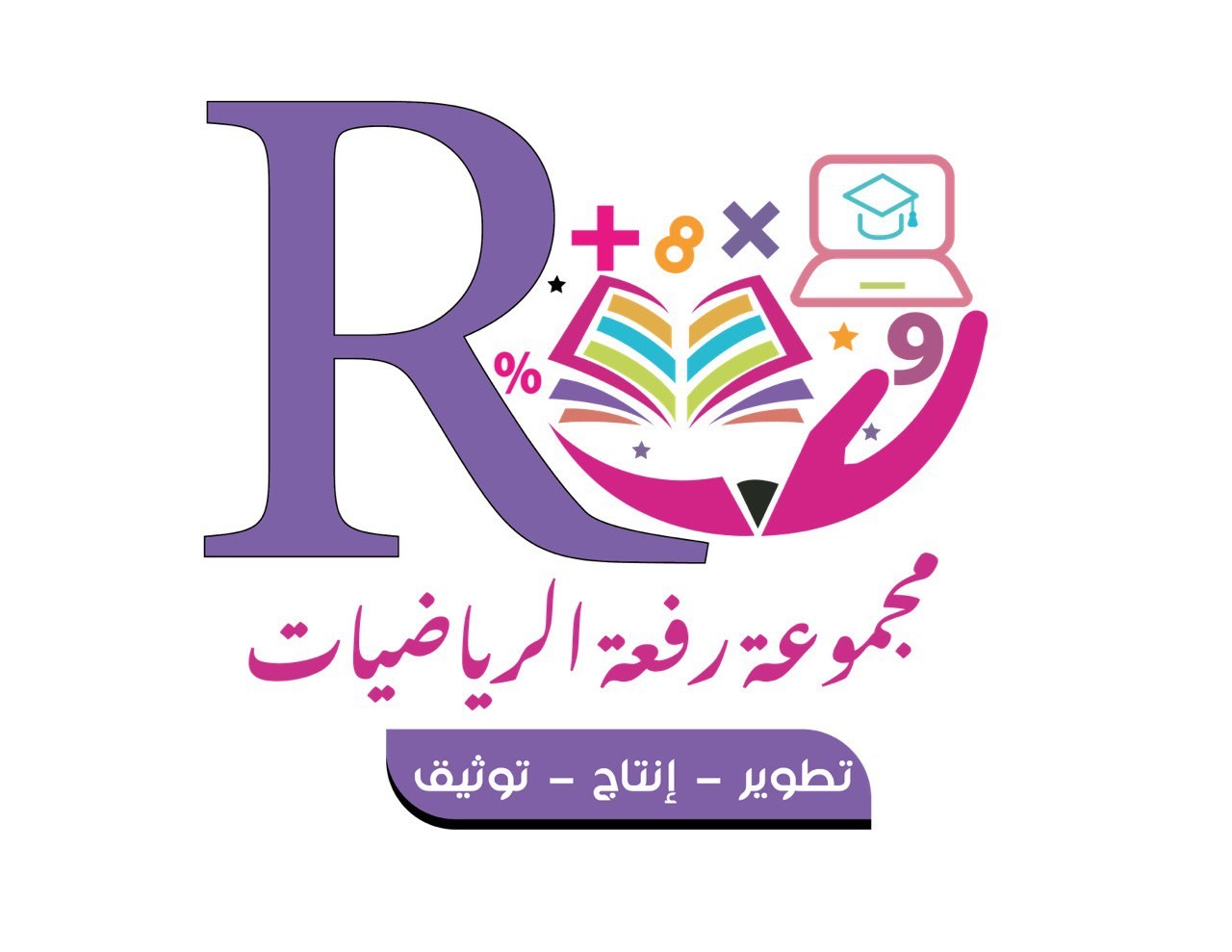 تــــأكَّــــدْ
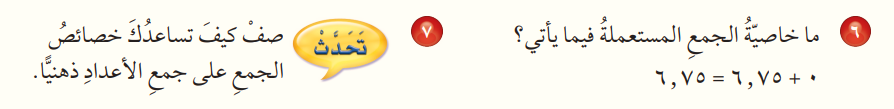 اعداد : أ/ نوره الأكلبي ...           صفحة 66
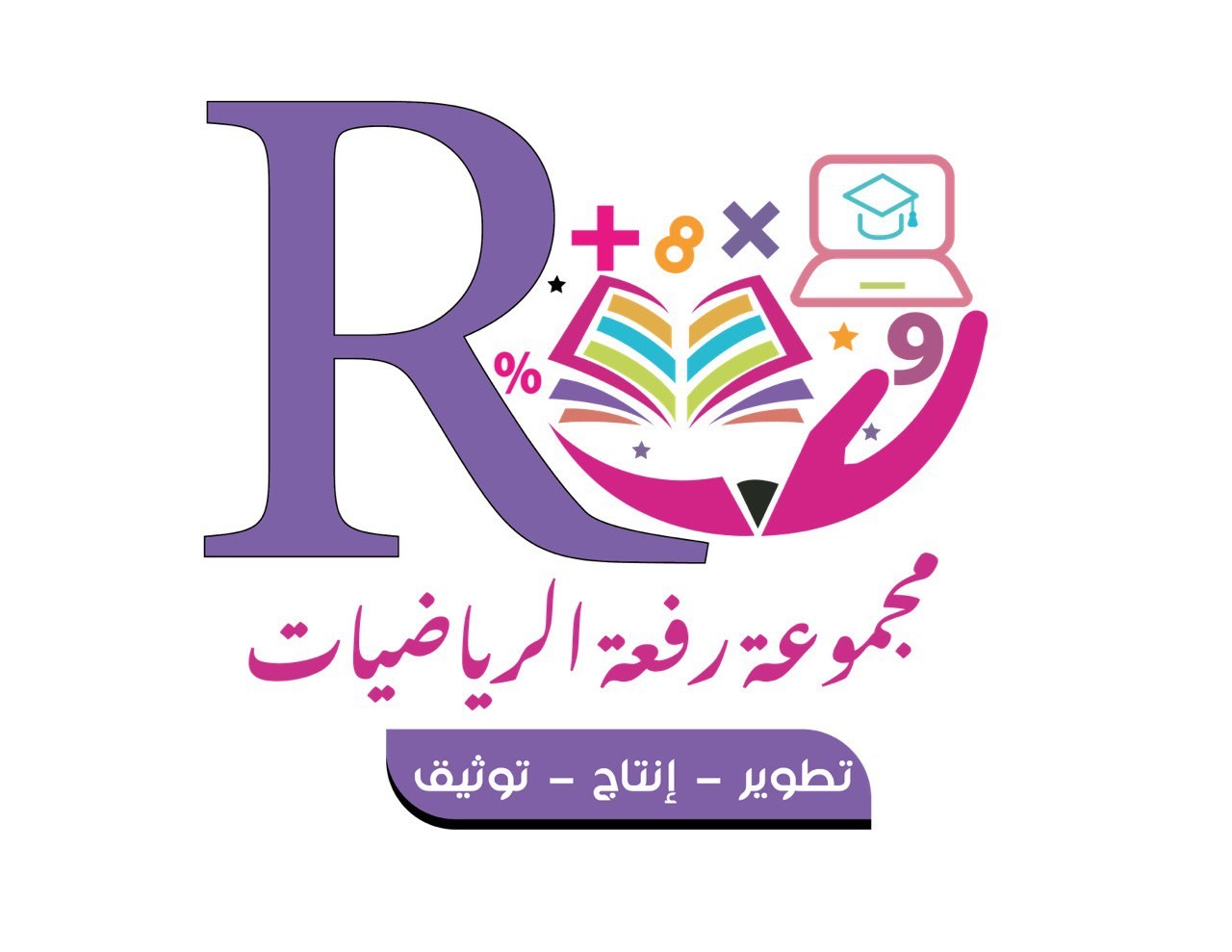 تَدَرَّبْ وَحلَّ المَسَائِلَ
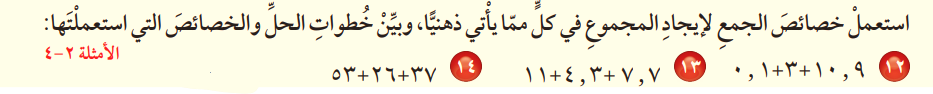 اعداد : أ/ نوره الأكلبي ...           صفحة 66
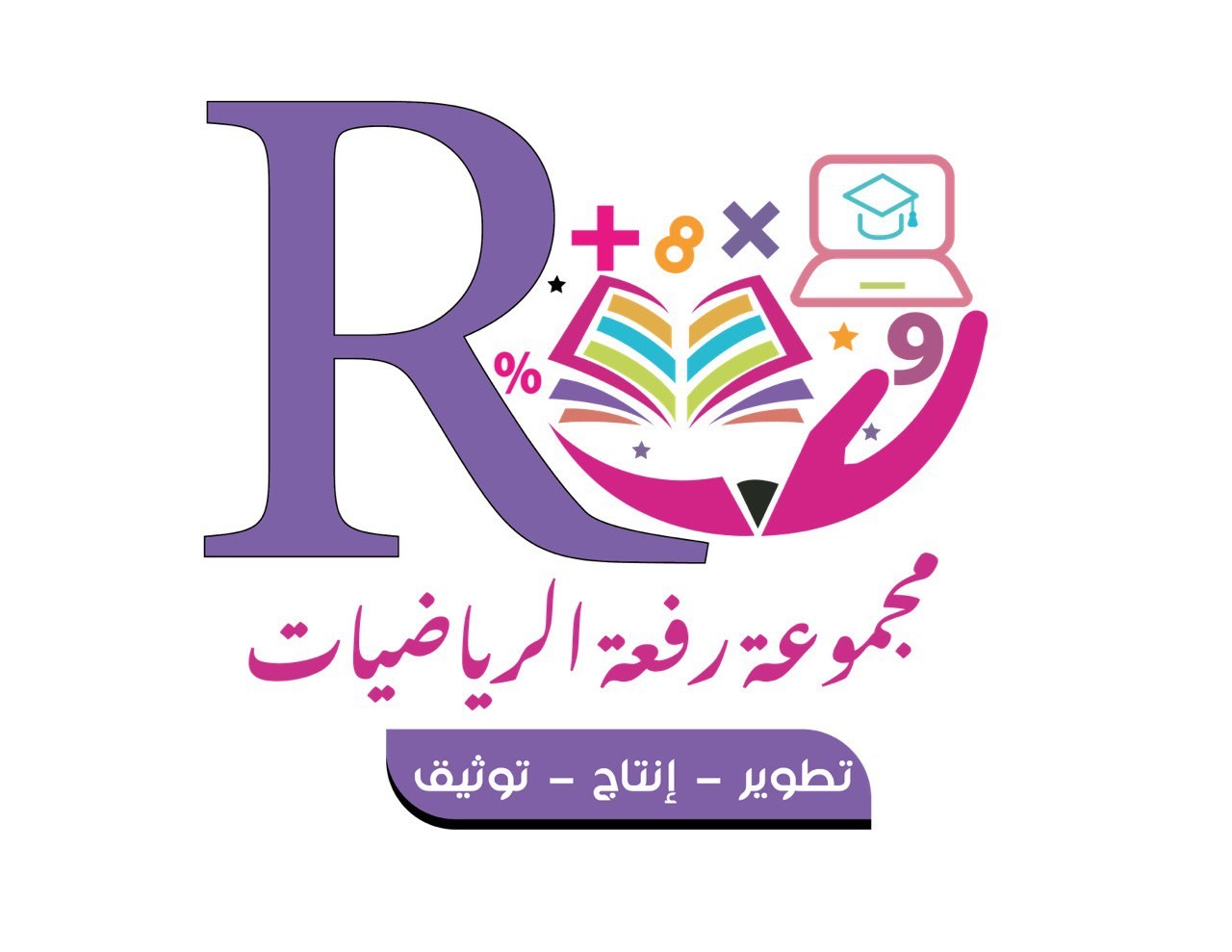 تَدَرَّبْ وَحلَّ المَسَائِلَ
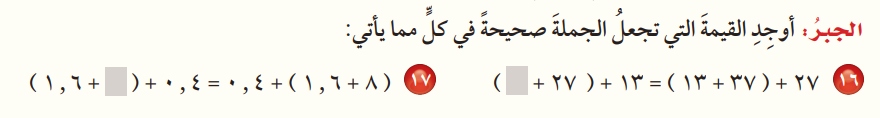 اعداد : أ/ نوره الأكلبي ...           صفحة 66
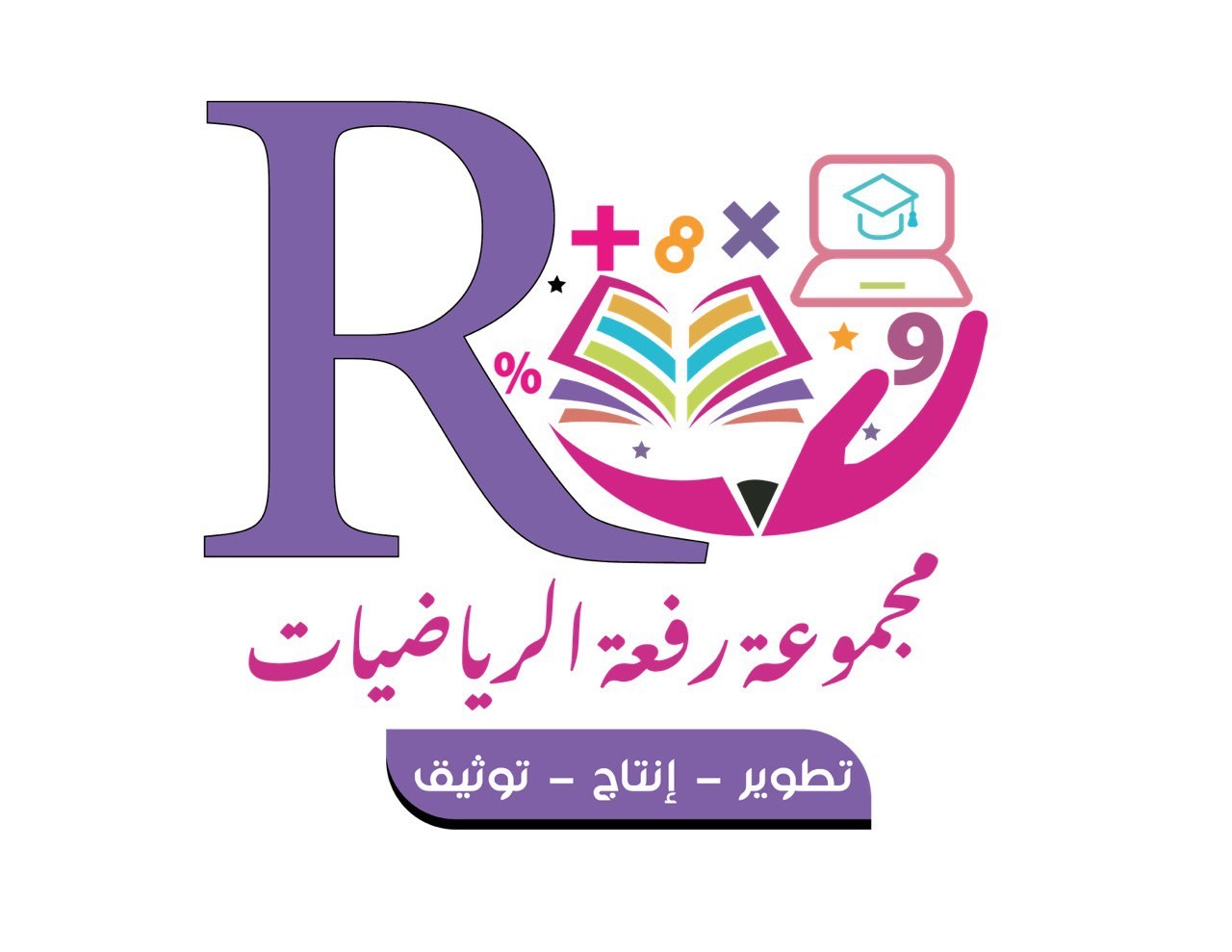 تَدَرَّبْ وَحلَّ المَسَائِلَ
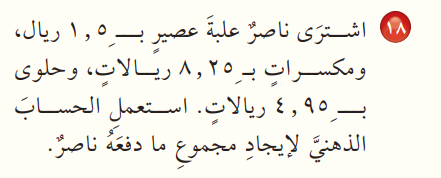 اعداد : أ/ نوره الأكلبي ...           صفحة 66
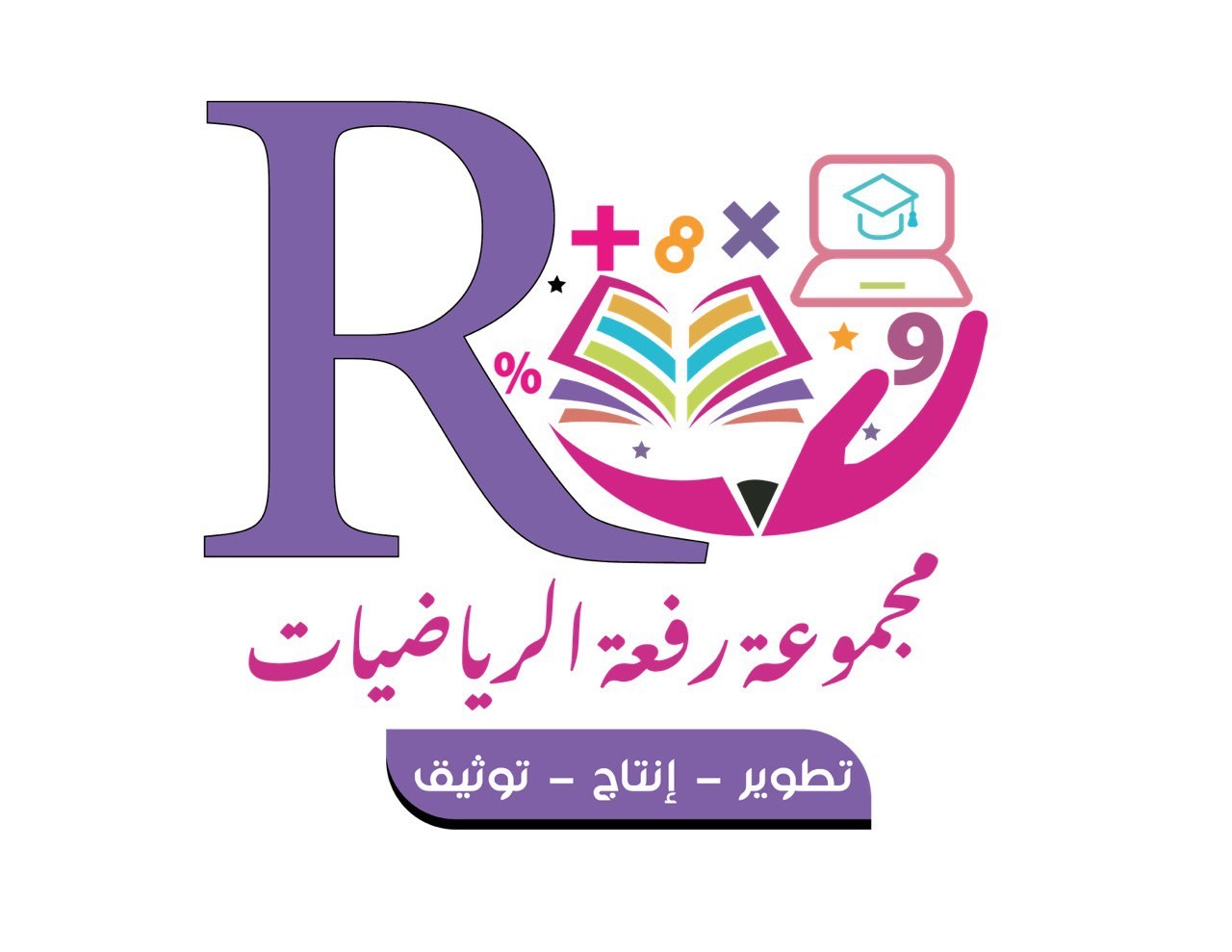 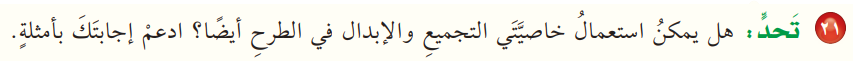 مسائلُ مهاراتِ التفكيرِ العُليا
اعداد : أ/ نوره الأكلبي ...           صفحة 66
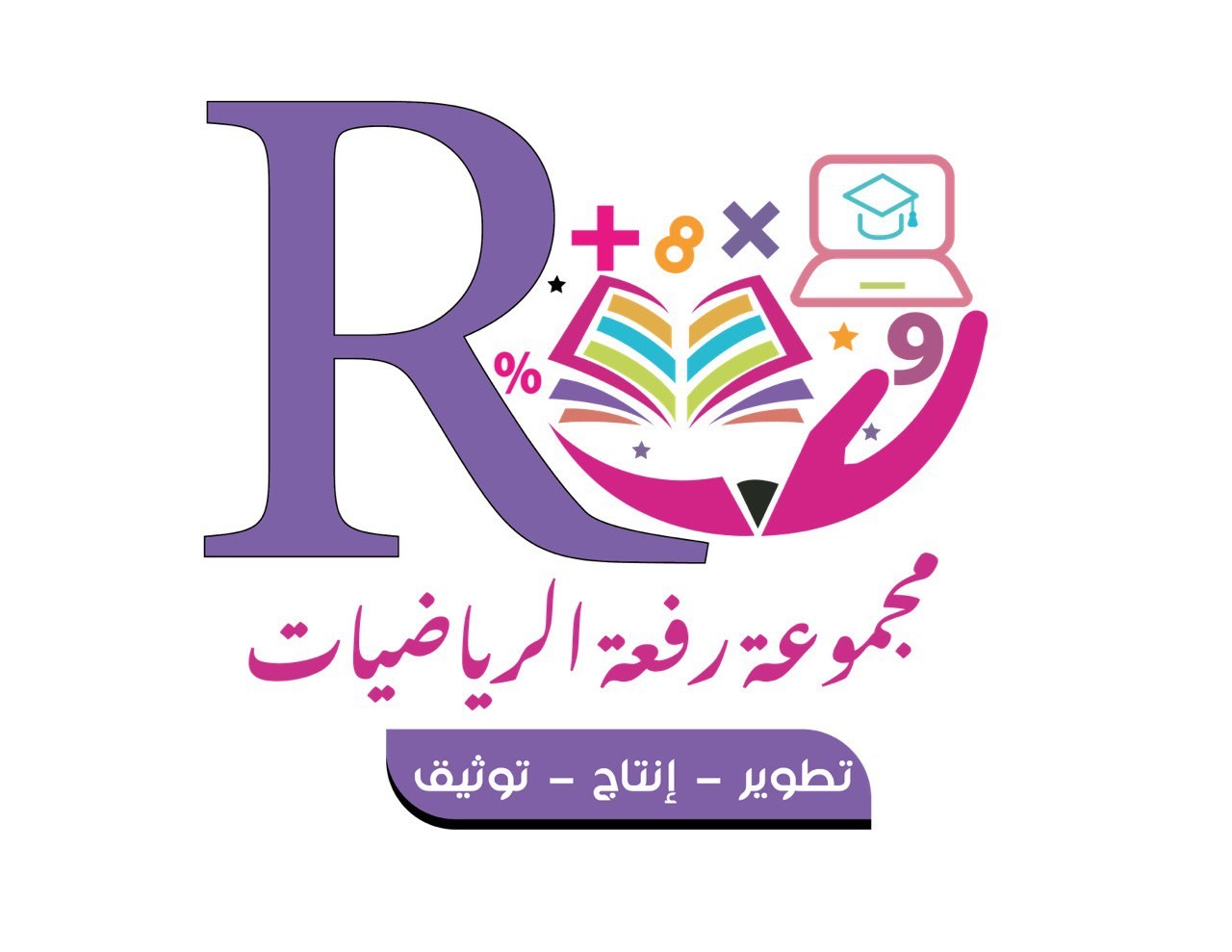 ( نـــشـــاط تـــفـــاعـــلـــي )
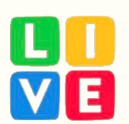 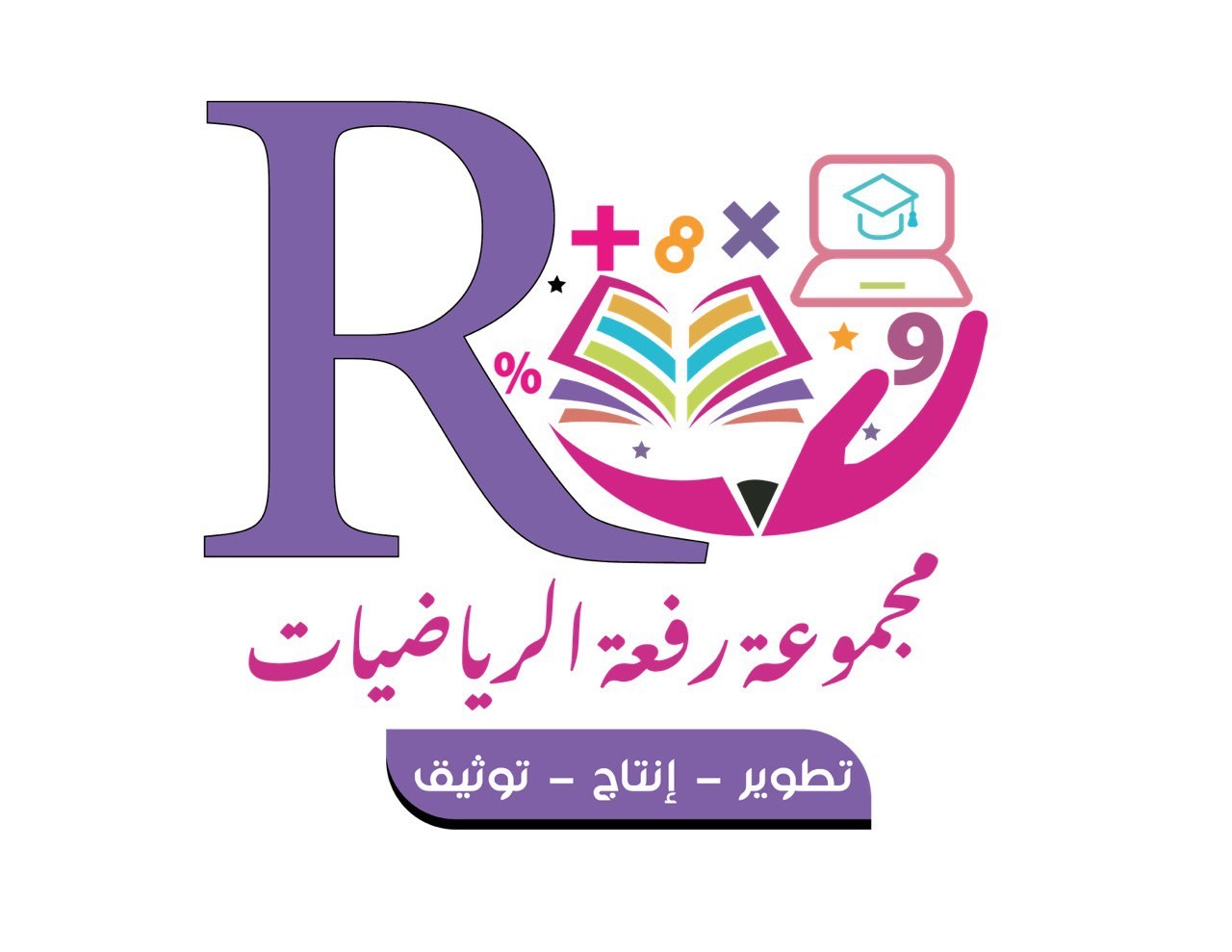 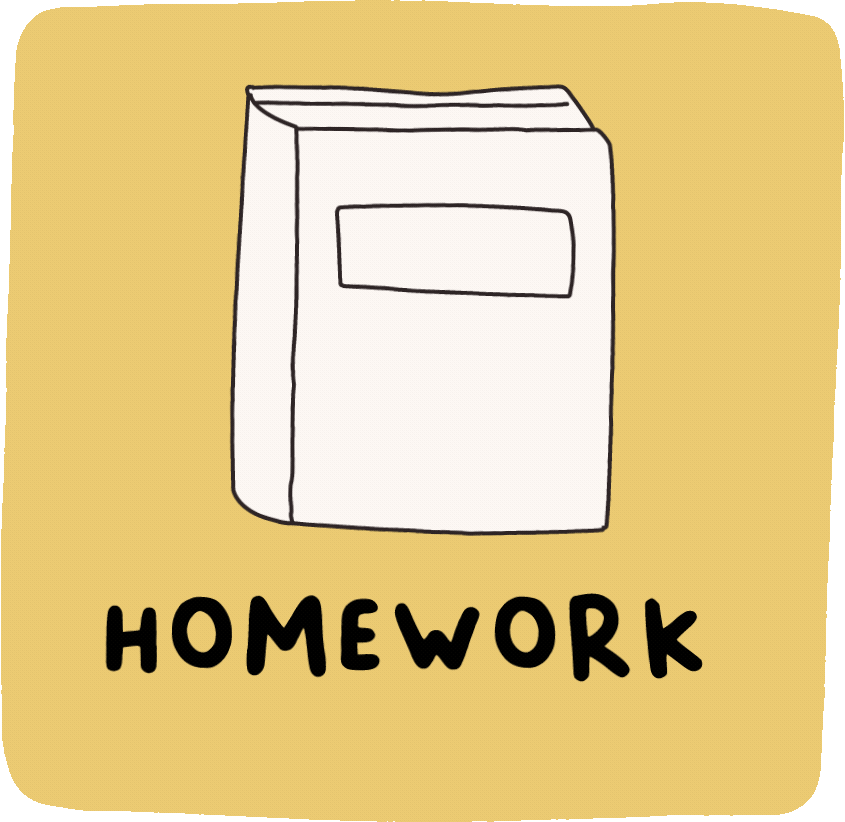 س 13+ س 14 : صفحة 66